Název prezentace
Jméno Příjmení  |  datum
Nadpis a text
Lorem ipsum dolor sit amet, consectetuer adipiscing elitas. Duis bibendum, lectus ut viverra rhoncus, dolor nunc faucilibero, eget facilisis enim ipsum id lacus. Fusce consectetu
Consectetuer adipiscing elit
Duis bibendum, lectus ut viverra 
Rhoncus, dolor nunc faucibus libero
Mauris dolor felis, sagittis
dolor nunc fauci libero, eget facilisis
FAKULTA PODNIKOHOSPODÁŘSKÁ VŠE
2
Nadpis, text a obrázek
Lorem ipsum dolor sit amet, consectetur adipiscing elit. ligula, matti sed molestie sed, vestibulum eget
Consectetuer adipiscing elit 
Duis bibendum, lectus ut viverra 
Rhoncus, dolor nunc faucibus libero
Mauris dolor felis, sagittis
FAKULTA PODNIKOHOSPODÁŘSKÁ VŠE
3
Slajd s obrázkem a titulkem
Slajd s obrázkem, nadpisem a popiskem
Lorem ipsum dolor sit amet
FAKULTA PODNIKOHOSPODÁŘSKÁ VŠE
5
Slajd s 2 obrázky, nadpisem a popisky
Lorem ipsum dolor sit amet
Lorem ipsum dolor sit amet
FAKULTA PODNIKOHOSPODÁŘSKÁ VŠE
6
Slajd s 3 obrázky, nadpisem a popisky
Lorem ipsum dolor sit
Lorem ipsum dolor sit
Lorem ipsum dolor sit
FAKULTA PODNIKOHOSPODÁŘSKÁ VŠE
7
Předělový slajd
Podnadpis
Slajd s dvousloupcovým layoutem
Lorem ipsum dolor sit amet, consectetur adipiscing elit. ligula, matti sed molestie sed, vestibulum eget
Consectetuer adipiscing elit 
Duis bibendum, lectus ut viverra 
Rhoncus, dolor nunc faucibus Mauris dolor felis, sagittis
Lorem ipsum dolor sit amet, consectetur adipiscing elit. ligula, matti sed molestie sed, vestibulum eget
Consectetuer adipiscing elit 
Duis bibendum, lectus ut viverra 
Rhoncus, dolor nunc faucibus Mauris dolor felis, sagittis
FAKULTA PODNIKOHOSPODÁŘSKÁ VŠE
9
Slajd pro srovnání
Lorem ipsum dolor
Lorem ipsum dolor
Consectetuer adipiscing 
Duis bibendum, lectus
Rhoncus, dolor nunc
Ligula, matti sed molestie
Consectetuer adipiscing 
Duis bibendum, lectus
Rhoncus, dolor nunc
Ligula, matti sed molestie
FAKULTA PODNIKOHOSPODÁŘSKÁ VŠE
10
Slajd pouze s nadpisem
FAKULTA PODNIKOHOSPODÁŘSKÁ VŠE
11
FAKULTA PODNIKOHOSPODÁŘSKÁ VŠE
12
Ukázka sloupcového grafu
FAKULTA PODNIKOHOSPODÁŘSKÁ VŠE
13
Ukázka tabulky
FAKULTA PODNIKOHOSPODÁŘSKÁ VŠE
14
Ukázka tabulky
FAKULTA PODNIKOHOSPODÁŘSKÁ VŠE
15
Call-to-Action
Jméno Příjmení
Pozice / katedra
jmeno.prijmeni@vse.cz
https://fph.vse.cz/
Call-to-Action
Jméno Příjmení
Pozice / katedra
jmeno.prijmeni@vse.cz
https://fph.vse.cz/
Jak vypnout/zapnout zápatí
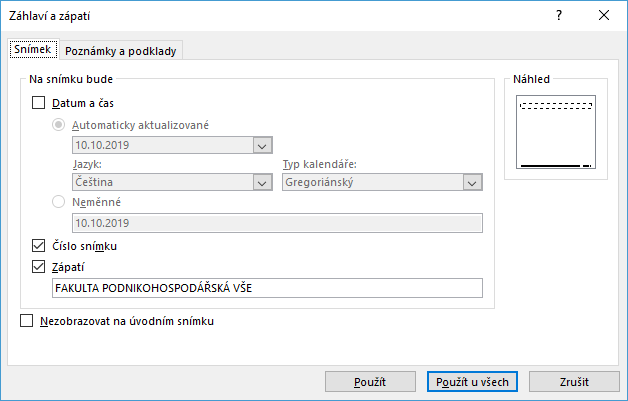 V horním menu klikněte na záložku Vložení a zvolte Záhlaví a zápatí.
Na tomto místě můžete aktivovat, nebo deaktivovat název fakulty na všech slajdech prezentace, případně číslování stránek.
Po provedení žádoucího nastavení potvrďte svou volbu kliknutím na tlačítko Použít u  všech.
Pro standardní účely doporučujeme mít zápatí vč. číslování vypnuté.
FAKULTA PODNIKOHOSPODÁŘSKÁ VŠE
18